This is a farm [ðis iz ə fa:m]
Who lives on a farm?[hu: livz ɔn ə fa:m]
A cow[ə kau ]
It can run fast.
[it kæn rʌn fa:st] 
It gives milk
[it givz milk] 
It cannot fly
[it kæn nɔt flai]
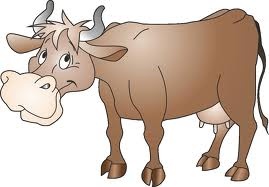 A horse[ə hɔ:s]
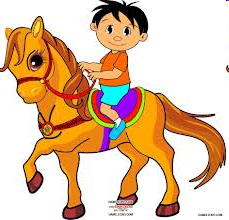 It can run fast.
[it kæn rʌn fa:st]
It can swim.
[it kæn swim]
It cannot fly
[it kæn nɔt flai]
A pig [ə pig]
It can run
[it kæn rʌn]
It can not swim.
[it kæn nɔt swim]
It cannot flay
[it kæn nɔt flai]
A dog [ə dɔg]
It can run fast.
[it kæn rʌn fa:st]
It can swim.
[it kæn swim]
It cannot flay
[it kæn nɔt flai]
A rooster [ə ru:stə]
It can run fast.
[it kæn rʌn fa:st]
It can fly
[it kæn flai]
It can not swim.
[it kæn nɔt swim]
A hen [ə hen]
It can run fast.
[it kæn rʌn fa:st]
It can fly
[it kæn flai]
It can not swim.
[it kæn nɔt swim]
It is a little yellow chick
[it iz ə litl jeləu tʃik]
It can not run fast.
[it kæn nɔt rʌn fa:st]
It can not fly
[it kæn nɔt flai]
It can not swim.
[it kæn nɔt swim]